Distributed Programming in “Big Data” SystemsPramod Bhatotiawp.mpi-sws.org/~bhatotia
Distributed Systems, 2016
“Big Data” Systems
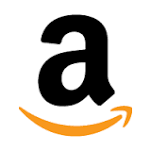 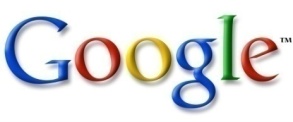 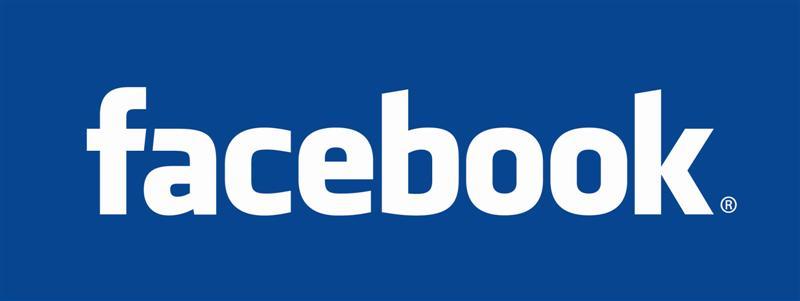 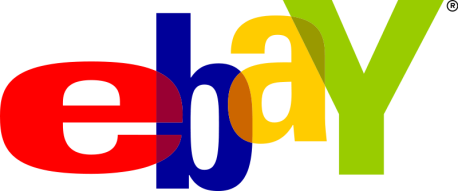 Provide services
Collect data
Process data
E.g. Web-crawl, 
Click-streams,
social network graph
E.g. PageRank, 
clustering, machine learning algorithms
E.g. search, 
recommendations, 
spam detection
Information
Raw data
System
How much data?
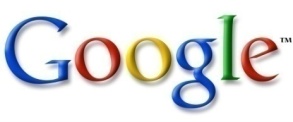 processes 20 PB a day (2008)
crawls 20B web pages a day (2012)
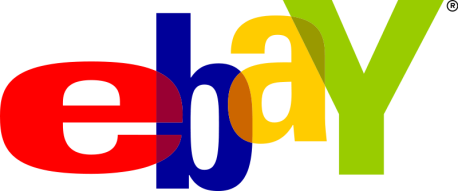 >10 PB data, 75B DB calls per day (6/2012)
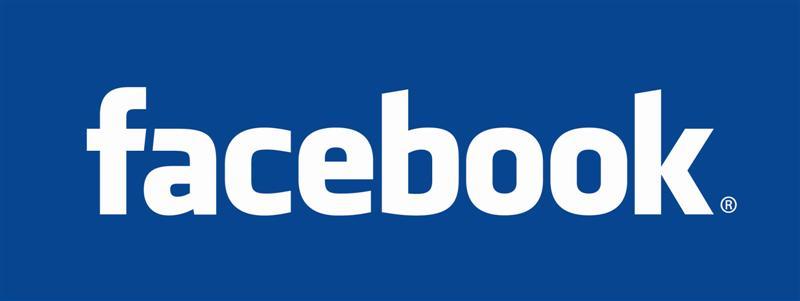 >100 PB of user data + 500 TB/day (8/2012)
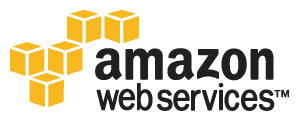 S3: 449B objects, peak 290k request/second (7/2011)
1T objects (6/2012)
Distributed Systems!
Data-centers
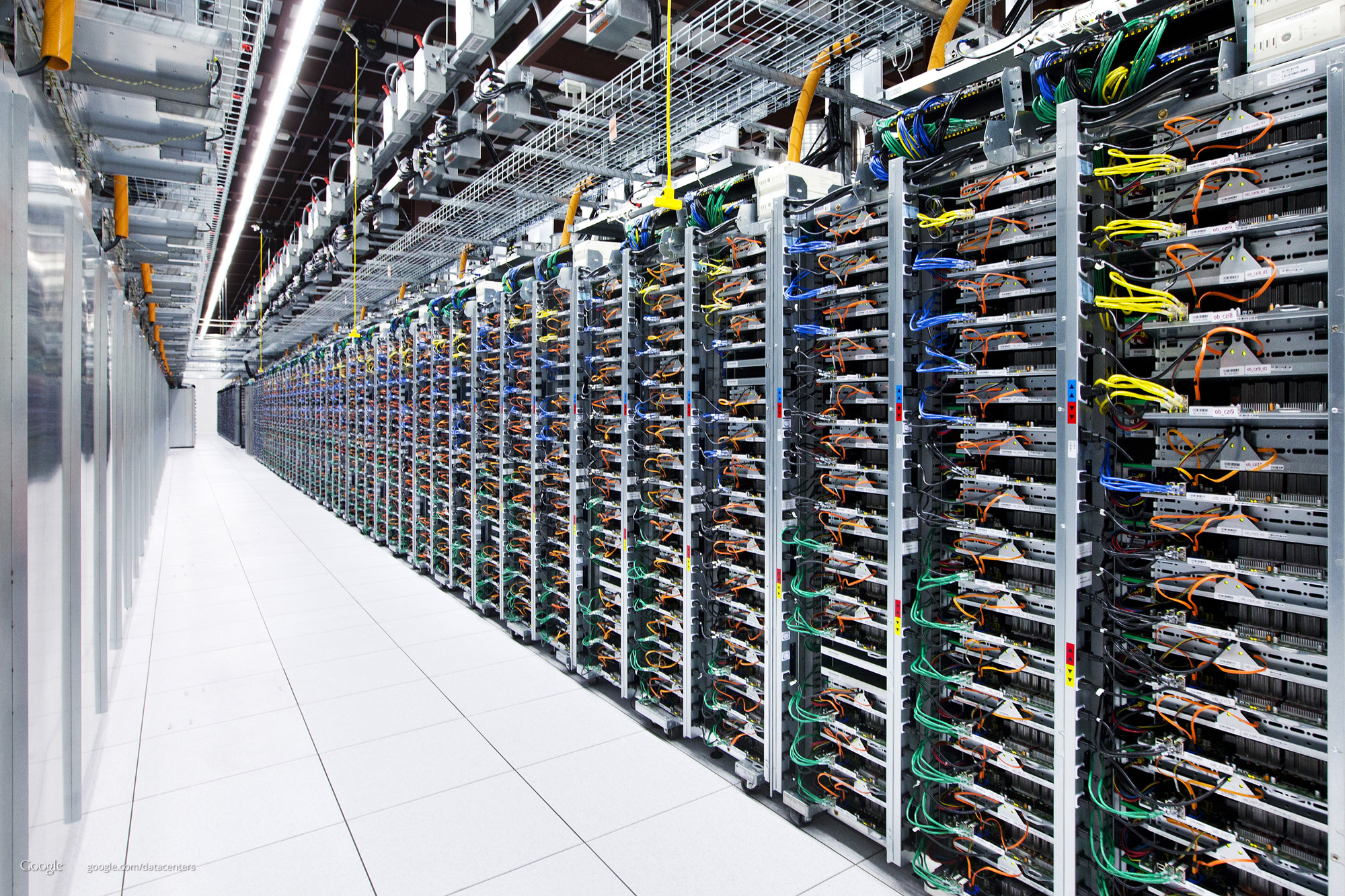 Cluster of 100s of thousands of machines
In today’s class
How to easily write parallel applications on distributed computing systems?
MapReduce
Pig
A high-level language built on top of MapReduce
Design challenges
How to parallelize application logic?
How to communicate?
How to synchronize?
How to perform load balancing?
How to handle faults? 
How to schedule jobs?
For each and every application!
Optimize
Design
Implement
Debug
Maintain
The power of abstraction
Application
MapReduce
Library
Load balancing
Parallelization
Communication
Scheduling
Fault-tolerance
Synchronization
MapReduce
Programming model
Programmer writes two methods: Map & Reduce

Run-time library 
Takes care of everything else!
MapReduce programming model
Inspired from functional programming
Data-parallel application logic


Programmer’s interface:
Map(key, value)  (key, value)
Reduce(key, <value>)  (key,value)
MapReduce run-time system
(K1, V1)
(K1, <V1,V3>)
(K2, V2)
(InK1, InV1)
(OK1, OV1)
(InK2, InV2)
(K2, <V2,V4>)
(K1, V3)
(InK3, InV3)
(OK2, OV2)
(InK4, InV4)
M
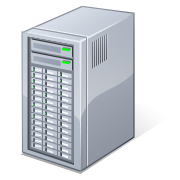 M
(K2, V4)
M1
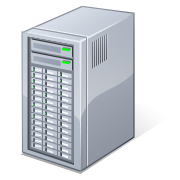 R
R1
Reduce tasks
M
M
M2
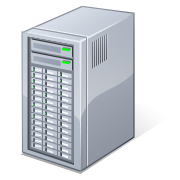 Map tasks
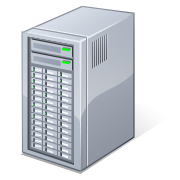 M
R
M
M3
R2
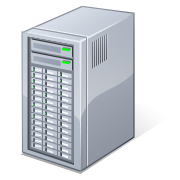 Shuffle and sort
Output
M
M
Input
M4
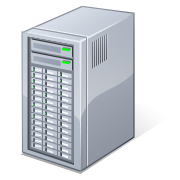 Map outputs
An example: word-count
Input:
Given a corpus of documents, such as Wikipedia

Output:
Count the frequency of each distinct word
MapReduce for word-count
map(string key, string value)‏
//key: document name
//value: document contents
for each word w in value
EmitIntermediate(w, “1”);

reduce(string key, iterator values)‏
//key: word
//values: list of counts
int results = 0;
for each v in values
result += ParseInt(v);
Emit(key, AsString(result));
Word-count example
(“the”, “1”)
(“the”, <“1”,”1”>)
(“for”, “1”)
(Doc1, “the”)
(“the”, “2”)
(Doc2, “for”)
(“for”, <“1”,”1”>)
(“the”, “1”)
(Doc3, “the”)
(“for”, “2”)
(Doc4, “for”)
M
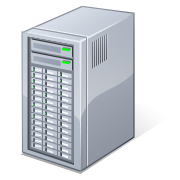 M
(“for”, “1”)
M1
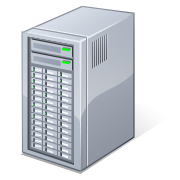 R
R1
Reduce tasks
M
M
M2
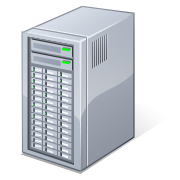 Map tasks
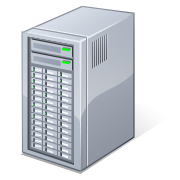 M
R
M
M3
R2
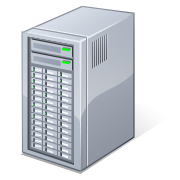 Shuffle and sort
Output
M
M
Input
M4
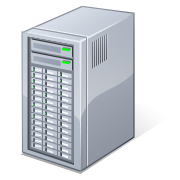 Map outputs
MapReduce software stack
Master
MapReduce library
Distributed
software
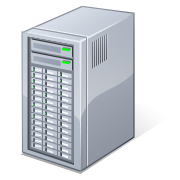 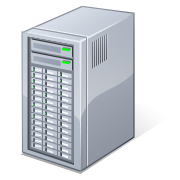 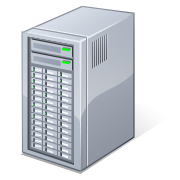 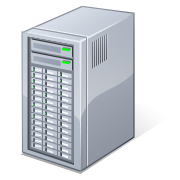 Distributed file system: GFS/HDFS
MapReduce software stack
Master
Namenode
(HDFS)
Job tracker
(MapReduce)
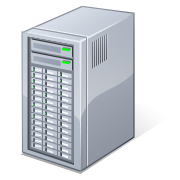 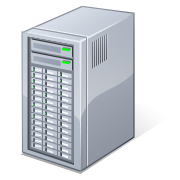 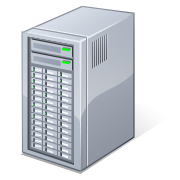 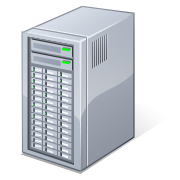 Task tracker
Task tracker
Task tracker
Task tracker
Data node
Data node
Data node
Data node
Runtime execution
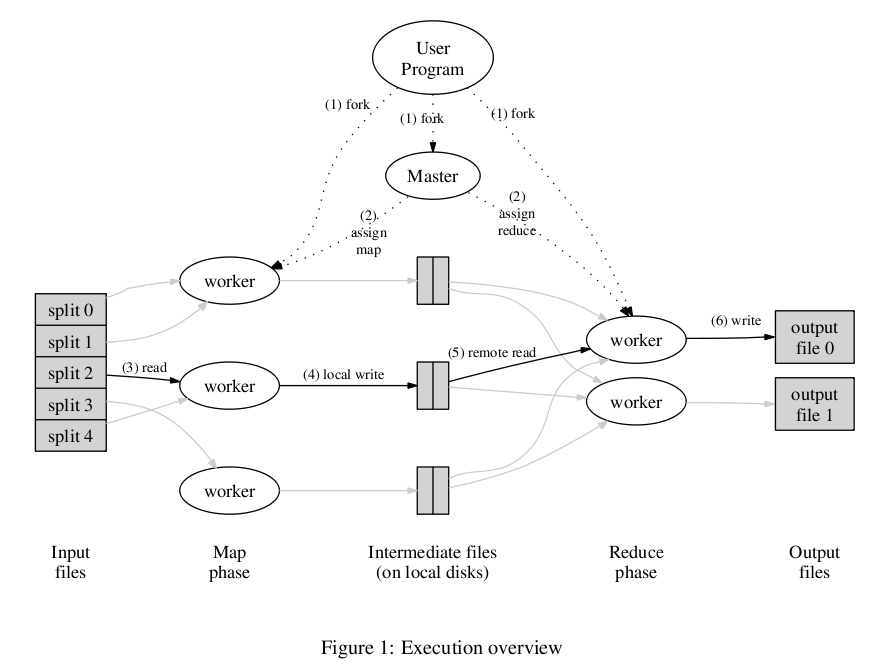 Design challenges revisited
Parallelization
Communication 
Synchronization
Load balancing
Faults & semantics 
Scheduling
[Speaker Notes: Data-parallel programming model
 Input locality, shuffle/sort
 Reduce stage acts as a barrier
 Straggler, balanced partiioning]
References
MapReduce [OSDI’04] and YARN [SoCC’13]
Original M/R, and the next generation of M/R

Dryad [EuroSys’07]
Generalized framework for data-parallel computations

Spark [NSDI’12]
In-memory distributed data parallel computing
Limitations of MapReduce
Graph algorithms
Pregel [SIGMOD ‘10], GraphX [OSDI’14]
Iterative algorithms
Haloop [VLDB’10], CIEL [NSDI ’11] 
Stream processing – Low latency
D-stream [SOSP’13], Naiad [SOSP’13], Storm, S4
Low-level abstraction for common data analysis tasks!
Pig [SIGMOD’10],  Shark [SIGMOD’13], DryadLINQ [OSDI’08]
Summary
Distributed programming with MapReduce
Data-parallel programming model
Runtime library to handle all low-level details
Pig: high-level abstraction for common tasks

Resources:
Hadoop: http://hadoop.apache.org/
Spark: https://spark.apache.org/
Dryad: http://research.microsoft.com/en-us/projects/dryad/
20
Thanks!
Pramod Bhatotiawp.mpi-sws.org/~bhatotia
21
The following slides related to Apache Pig were NOT covered in the lecture.
22
Motivation for Pig
Programmers are lazy!
(they don’t even wish to write Map and Reduce)
Data analysis tasks
Common operations:
Filter, join, group-by, sort, etc.

MapReduce offers a low-level primitive
Requires repeated re-implementation of these operators

The power of abstraction!
Design once and reuse
Pig Latin
Distributed dataflow queries

Pig Latin =   SQL-kind queries + Distributed execution
Pig architecture
First
MapReduce job
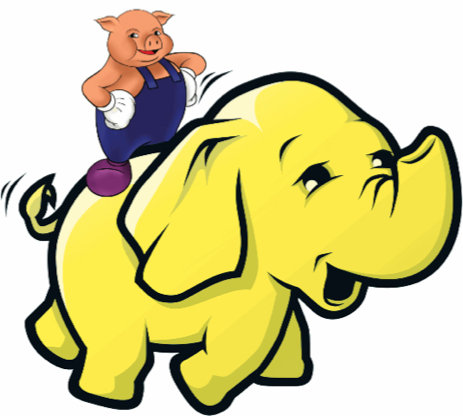 Pig Latin
script
Pipelined
M
M
M
M
Second
MapReduce
job
R
R
M
M
M
M
Pig compiler
R
R
M
M
M
M
MapReduce
Runtime
Overview of the compilation process
Pig compiler
MapReduce plan
Logical plan
Physical plan
An example
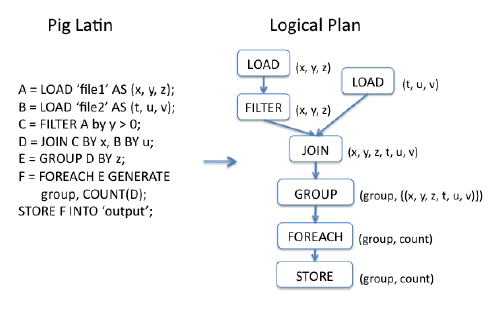 Example: contd.
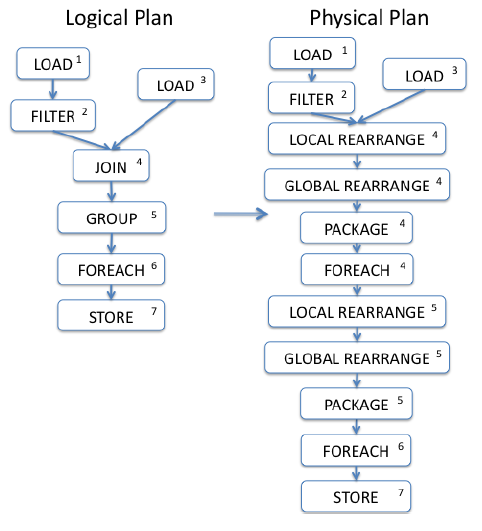 Example: contd.
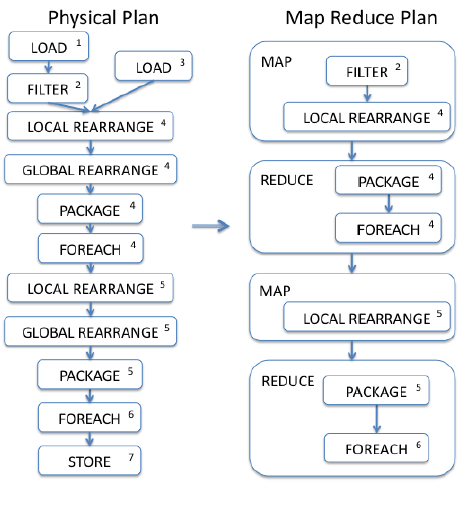 Advantages of staged-compilation
SQL query optimizations

MapReduce specific optimizations

Refer Pig papers for details [SIGMOD ‘08, VLDB’09]
Related systems
Apache HIVE
Built on top of MapReduce

DryadLINQ [OSDI’08] or SCOPE  [VLDB’08]
Built on top of Dryad

Spark SQL [SIGMOD’15]
Built on top of Spark